The Progressives
Topics to be covered: 
Muckrakers/reformers
Labor  movement
Government reforms
Women’s suffrage
Roosevelt
Taft
Wilson
The Reformer
Middle/Upper Class
Urban
Well educated
Native born
Progressive Reformers:
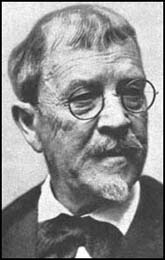 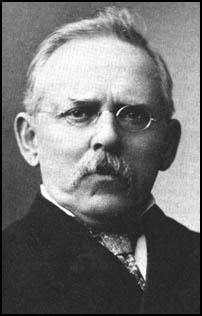 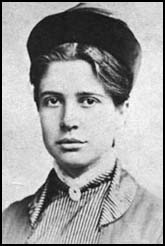 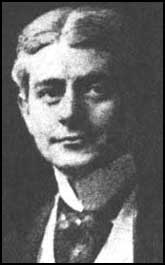 Lincoln Steffens
Florence Kelley
Frank Norris
Jacob Riis
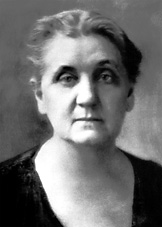 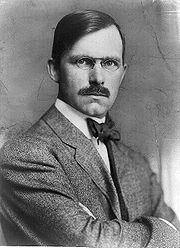 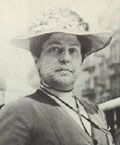 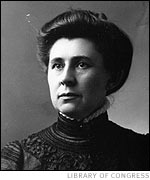 Jane Addams
Lillian Wald
Ida Tarbell
Ray Stannard Baker
Jacob Riis How the Other Half Lives
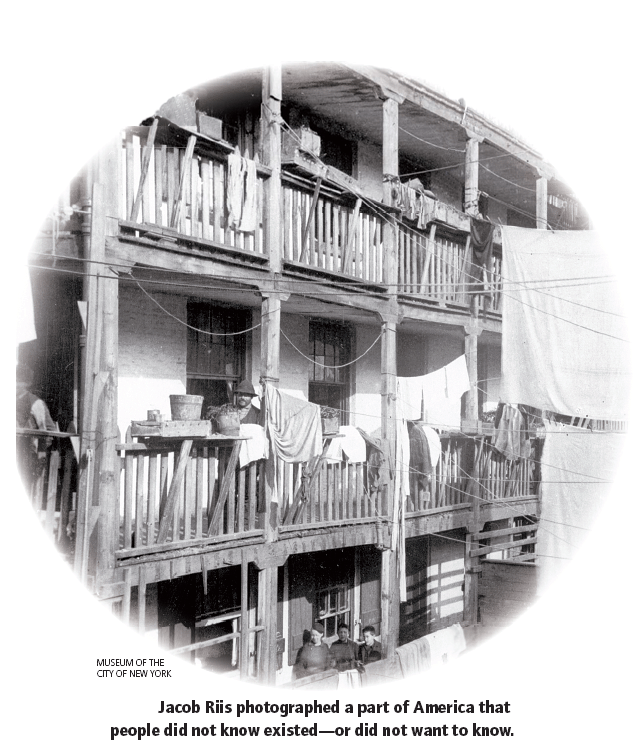 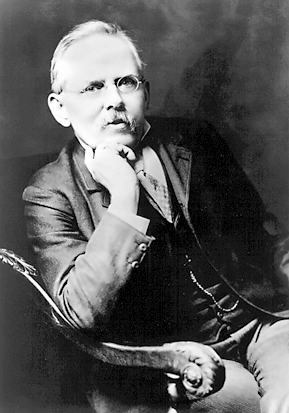 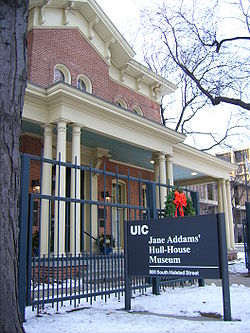 Jane Addams, Hull House
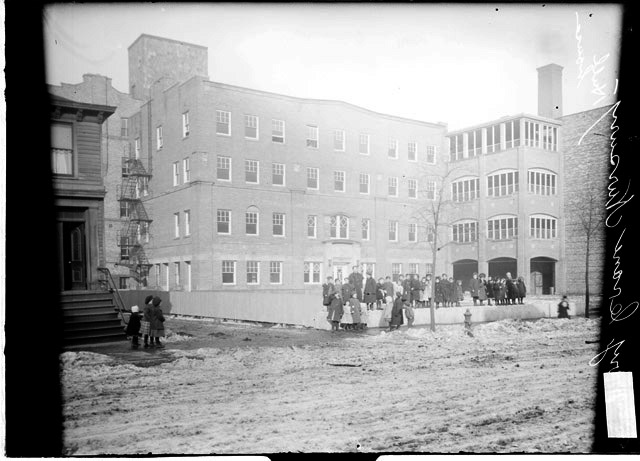 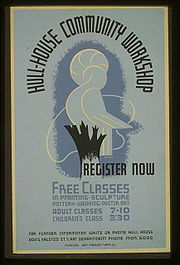 Lillian Wald, Henry Street Settlement
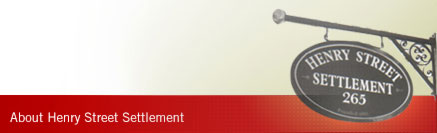 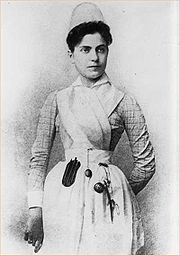 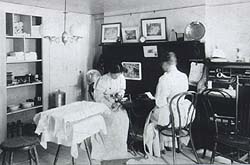 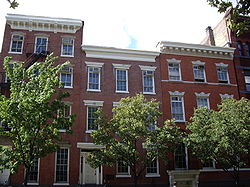 Lincoln Steffens, The Shame of the Cities
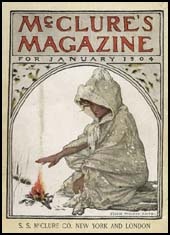 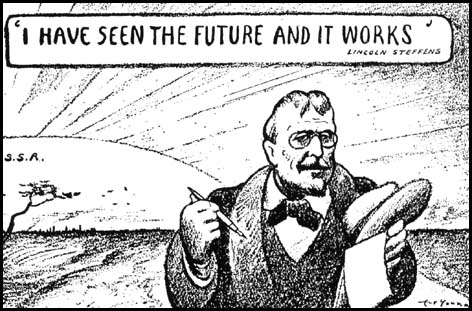 Ray Stannard Baker

Ida Tarbell

Florence Kelley


Frank Norris
Lynching

The History of Standard Oil

Labor, children’s rights

The Octopus (farmers v. the railroads)
Labor Reforms:
Child labor laws
Ban child labor
National Child Labor Committee 
Limit women’s labor
Minimum wage (not until 1938)
Fire codes (in NY)
Result of Triangle Shirtwaist Fire
Child Labor
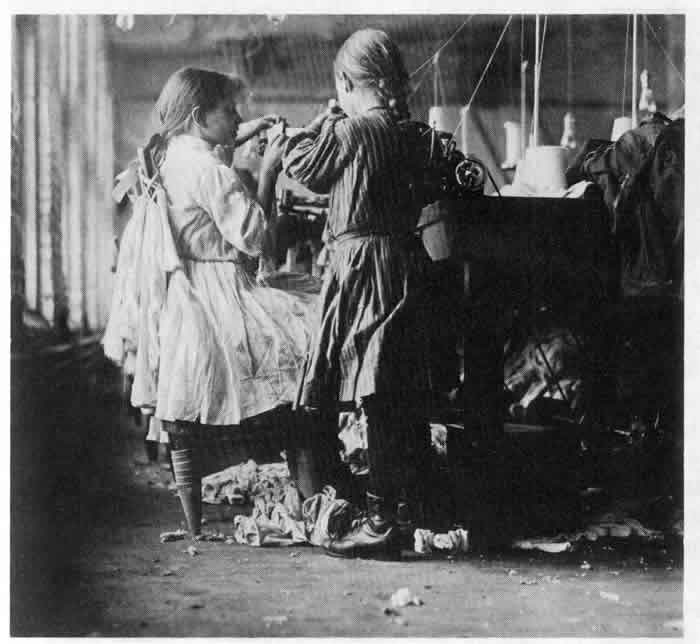 Sweatshops
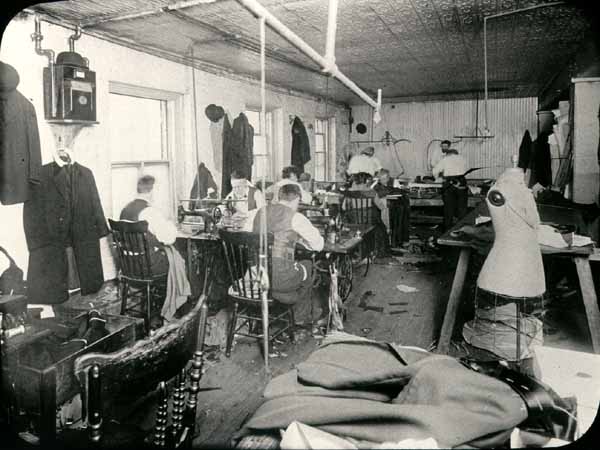 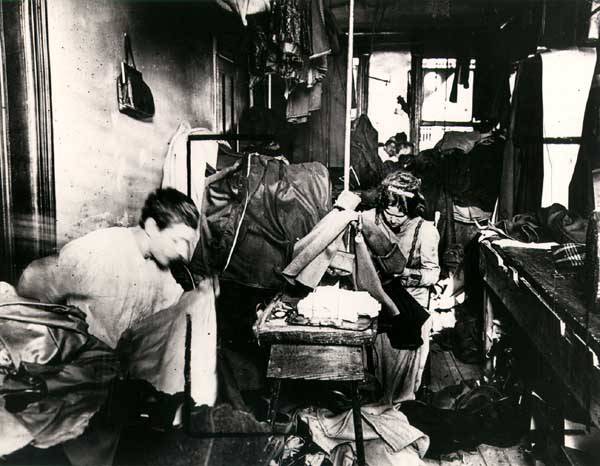 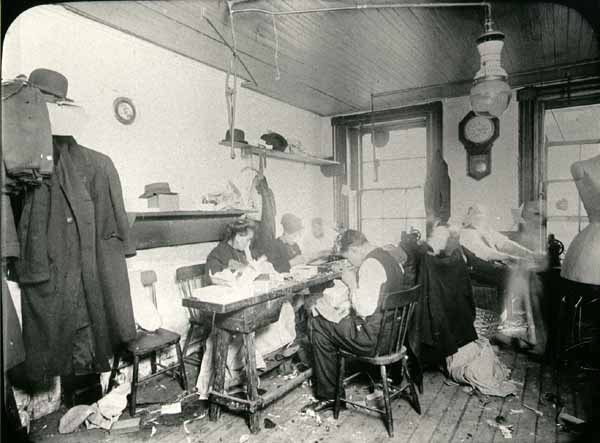 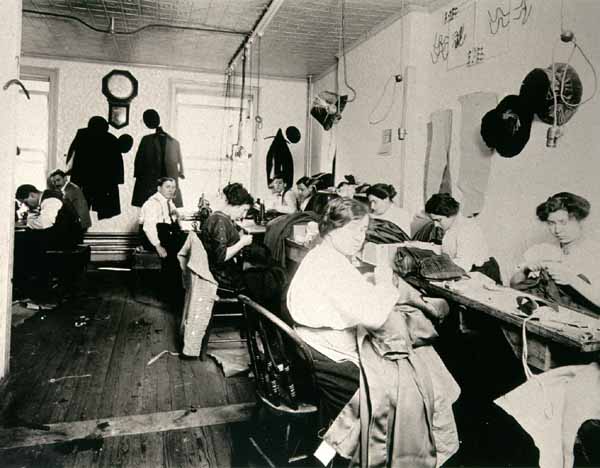 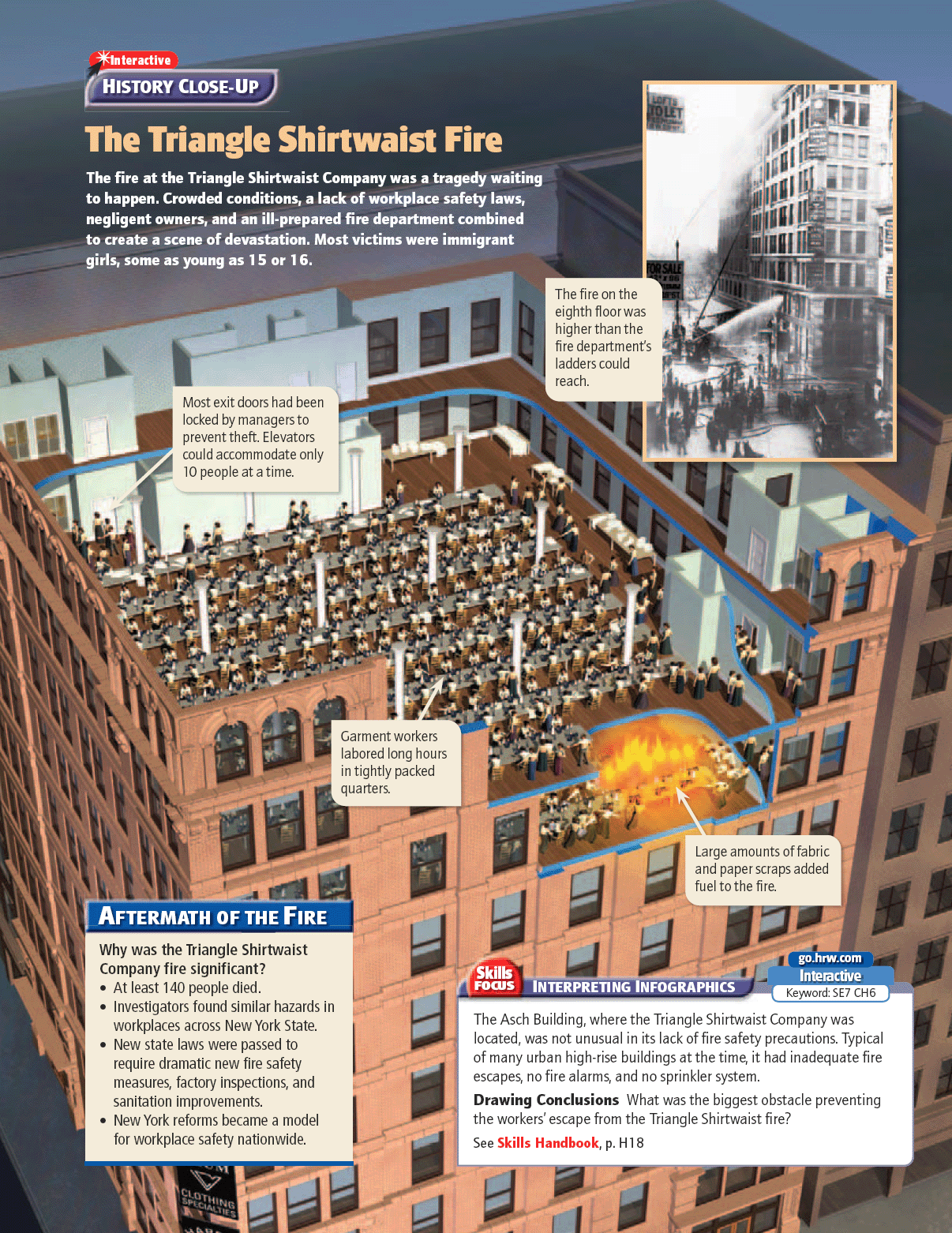 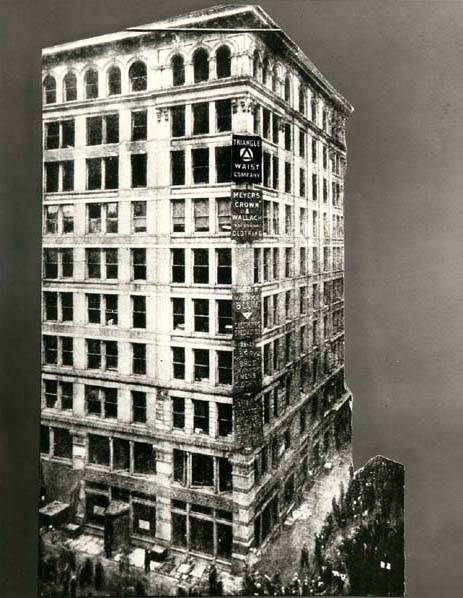 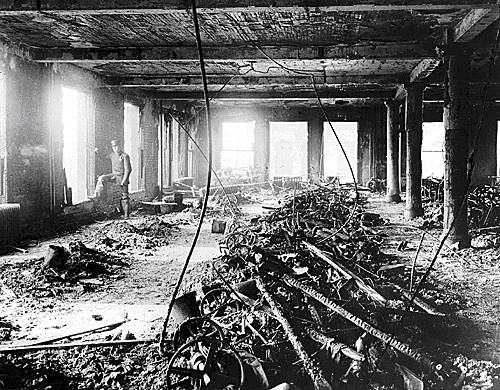 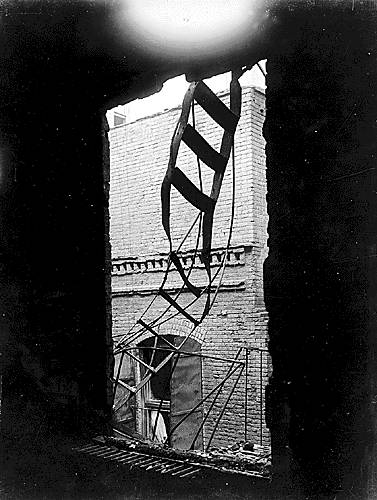 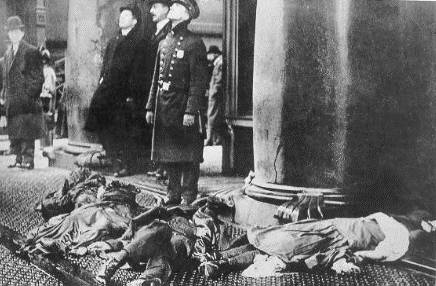 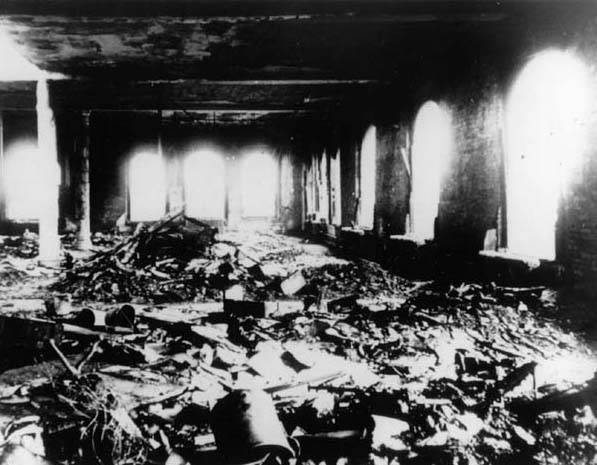 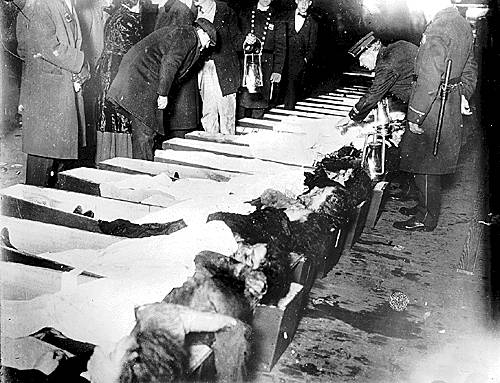 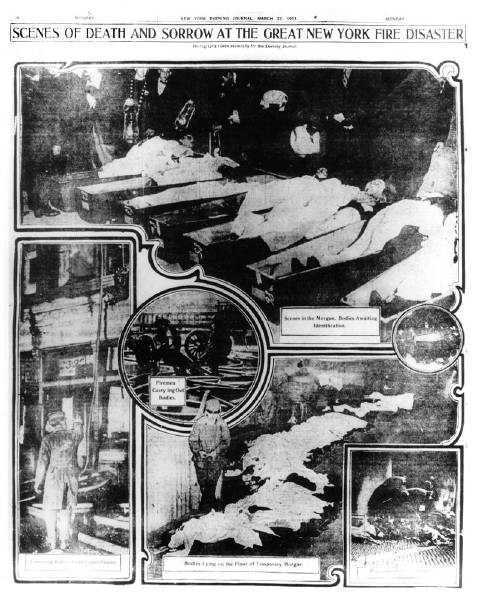 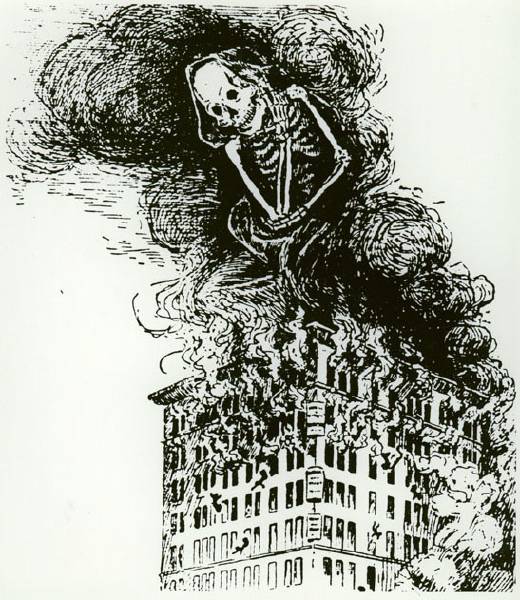 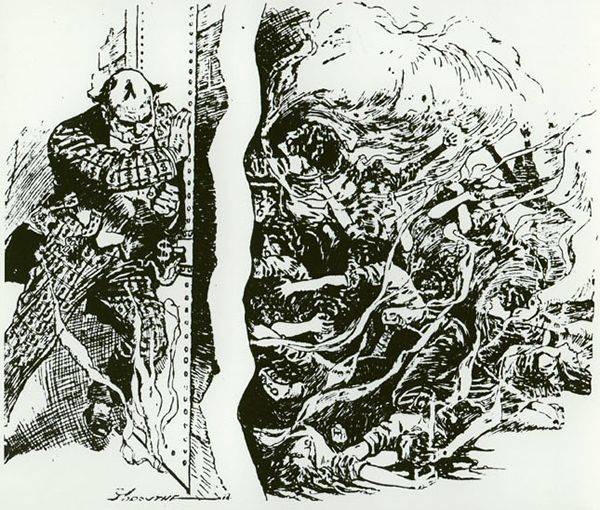 Protestors March to City Hall
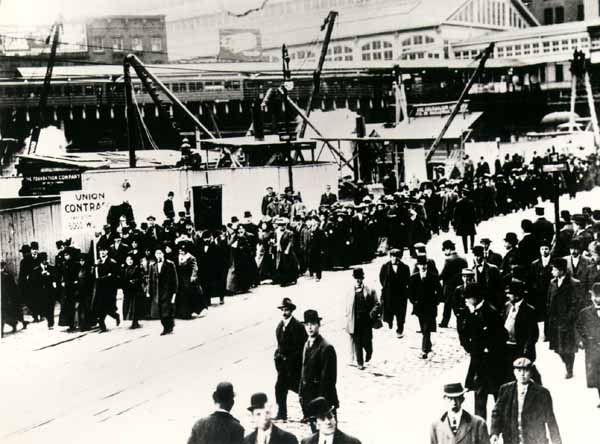 Labor Unions March as Mourners
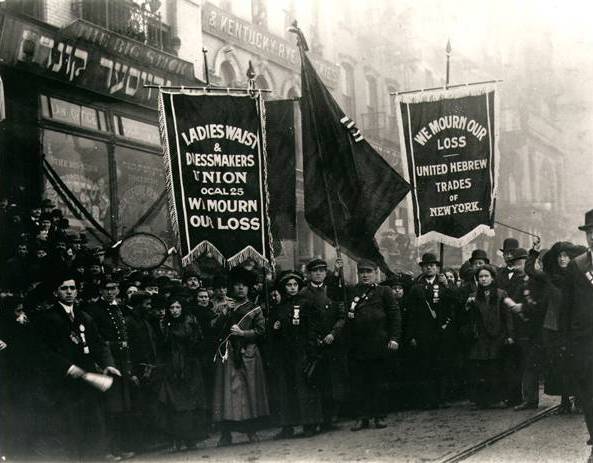 Women workers march to city hall
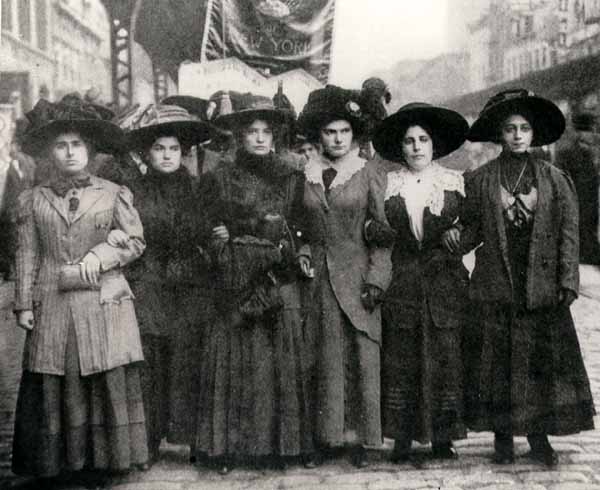 Frances Perkins (future Secretary of Labor)
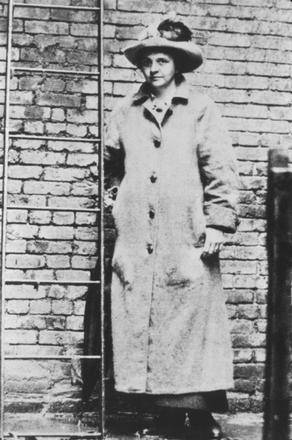 Results:
Union membership increases
NYC created a Bureau of FirePrevention.
New strict building codes
Tougher fire inspection ofsweatshops.
Increased support for women’s suffrage.
Labor Reforms & the Supreme Court
Lochner v. New York
Sided w/  business
Overturned law mandating 10 hr workday
Muller v. Oregon 
Upheld 10 hr workday law for women 
Brandeis brief
Buntinn v. Oregon 
Extended 10 hr workday to men in factories
Labor Unions Take Action
ILGWU (International Ladies’ Garment Workers’ Union)
Uprising of 20,000
Won shorter work week & higher wages
IWW (Industrial Workers of the World; “Wobblies”) 
Anti- capitalism
“Big Bill” Haywood
Traditional & radical tactics 
Gov’t. crackdown destroyed union
Women voting for a strike
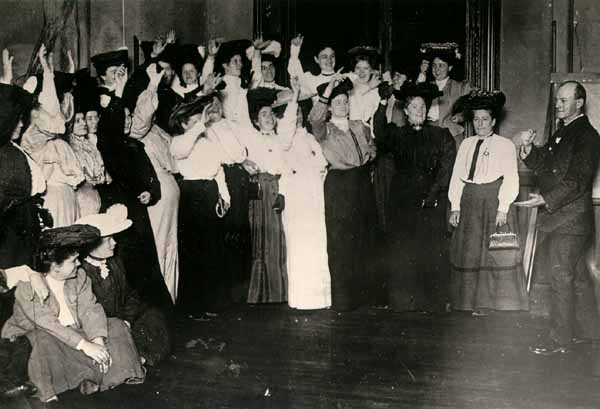 Arresting female strikers
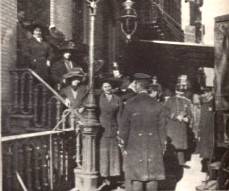 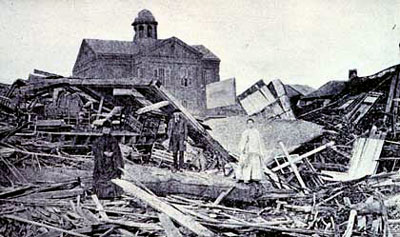 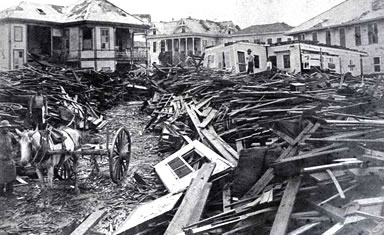 Galveston Hurricane, 1900
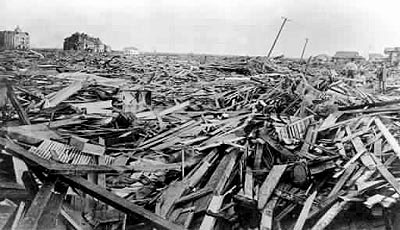 Government Reforms:
Improved municipal services 
sewage, health, utilities, transportation, police, fire
New York, Tenement Act of 1901
Tom Johnson—Cleveland, OH
Hired city managers
Idea from Texas following Galveston Hurricane
Wisconsin Ideas
Robert LaFollette 
Direct primaries, limited campaign spending, railroad & transportation regulations, civil service & taxation
Voting Reforms:
Recalls
Secret ballot
Direct primaries
17th amendment
Initiatives
Referendums
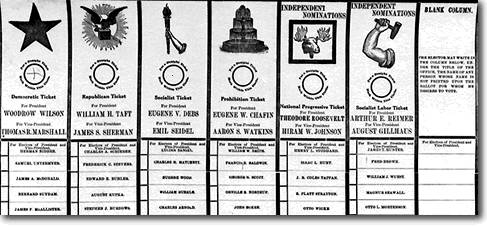 Fighting Discrimination:
ADL (Anti Defamation League)
Fought prejudice against Jewish people (anti-Semitism), esp. stereotypes in media
NAACP (National Organization for the Advancement of Colored People)
Fights for African American rights
Against segregation in government
Against movie: A Birth of a Nation
Brownsville Incident 
Situation worsens under Wilson
Against anti lynching laws
Permits segregation
Permits law outlawing black-white marriages
Brownsville Incident
1906 Brownsville, TX
Unit of African American soldiers wrongly accused of violence 
Several arrested
Entire unit dishonorably discharged
6 were Medal of Honor recipients
Women's Suffrage before 1920:
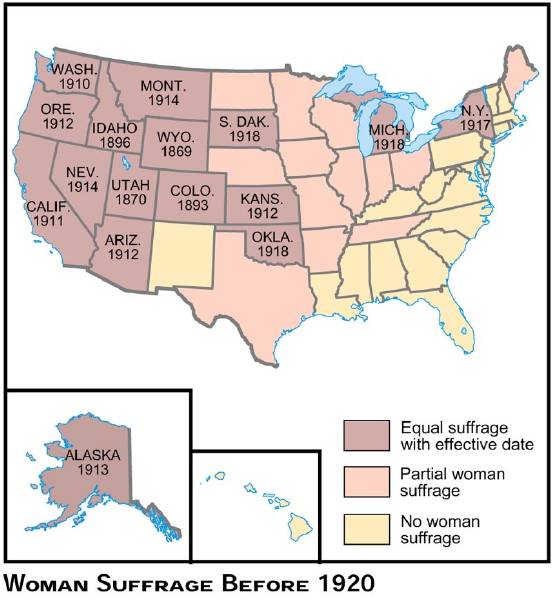 Limitations for Women
Few African Americans could go to college
NACW(National Association of Colored Women)
Ida B. Wells
Alberta Virginia Scott, Otelia Cromwell 
Many professions off limits (ex. American Medical Association)
Female factory workers paid less than men
Opportunities Available for Women
Education
Many upper & middle class attend college
Workforce
Teachers, nurses, secretaries, bookkeepers, typists, shop clerks, journalists, artists
Factory jobs for working class
2 Major Suffragist Groups
NWSA (National American Women’s Suffrage Association)
Elizabeth Cady Stanton & Susan B. Anthony 
Constitutional amendment
AWSA (American Women’s Suffrage Association)
Henry Ward Beecher 
State by state campaign
Aligned w/ Republican Party
Suffragettes:
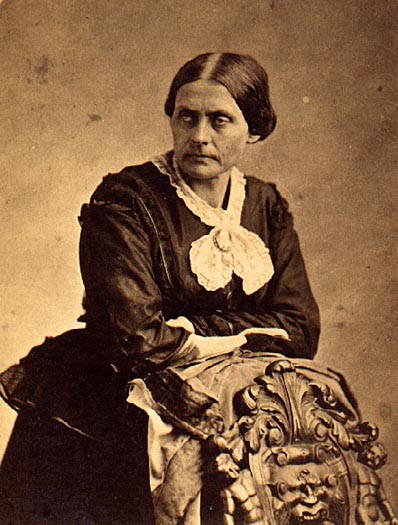 Susan B. Anthony
Elizabeth Cady Stanton
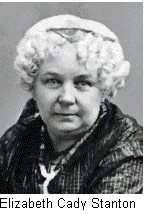 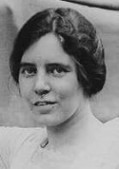 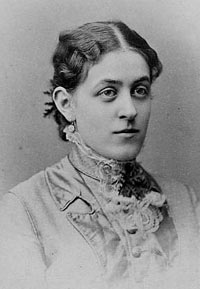 Carrie Chapman Catt
Alice Paul
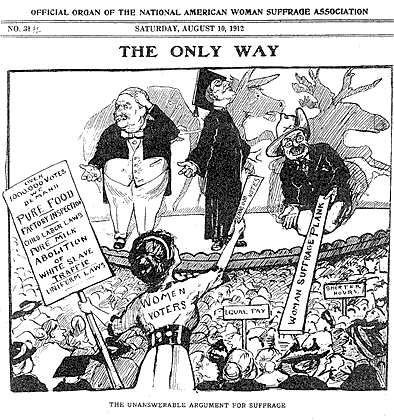 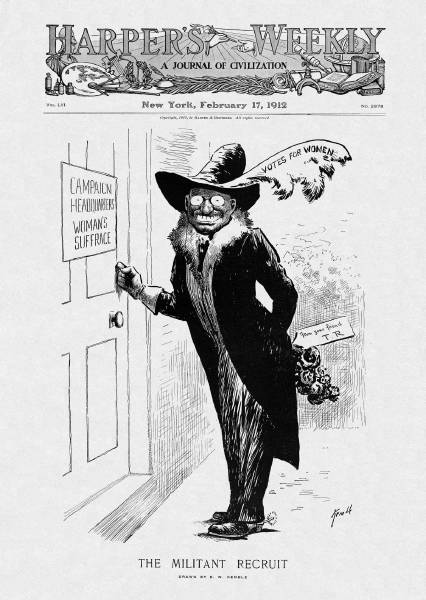 T. Roosevelt & Women's Suffrage:
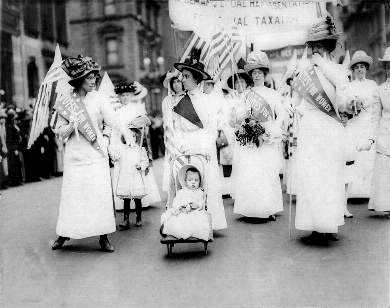 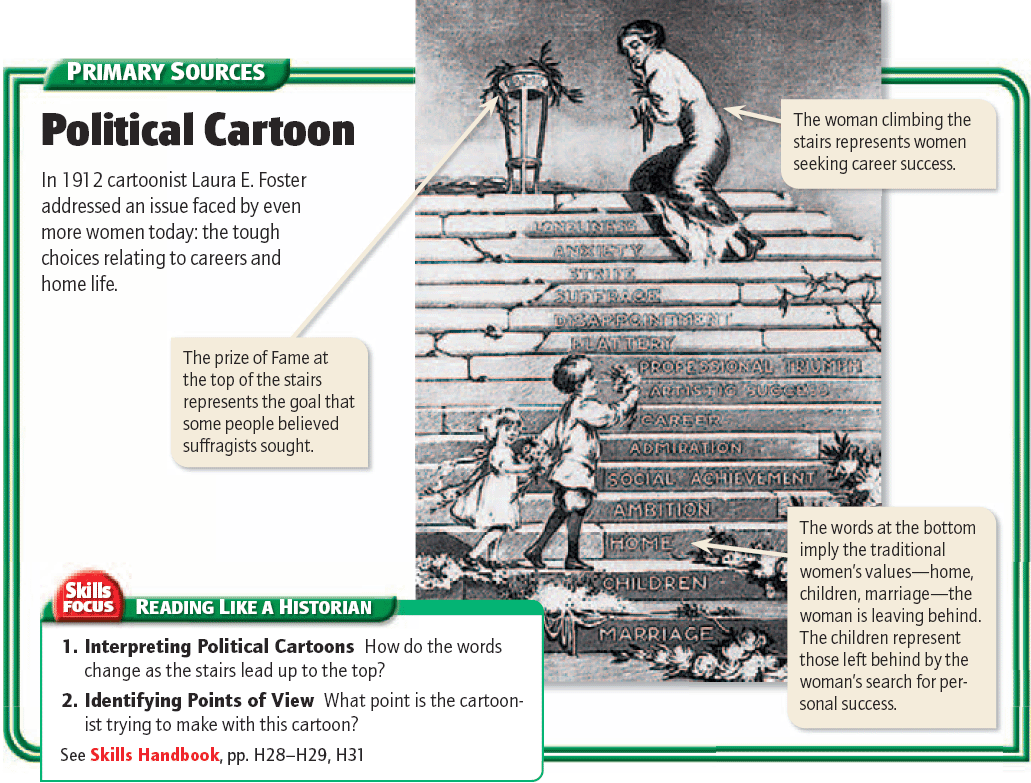 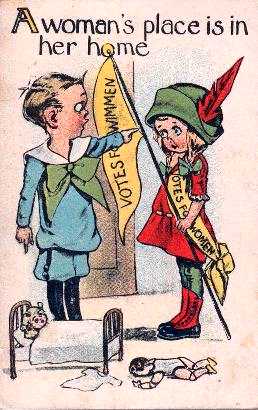 Arguments against Women’s Suffrage:
Social
Too fragile, uneducated
Interfere w/ family duties
Economic
Distillers & other business owners 
Religious 
Husband represented entire family
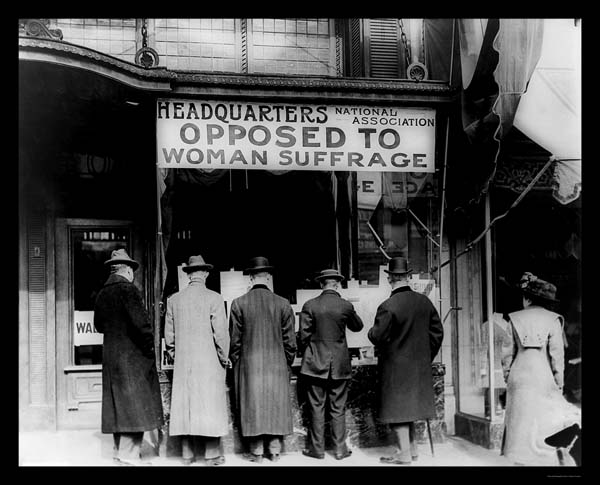 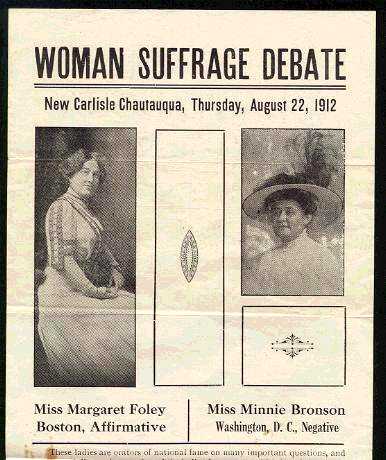 Not even all women were in favor of suffrage
Women’s Suffrage:
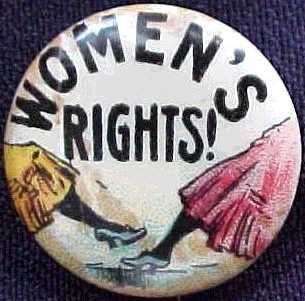 19th amendment
“Perfect 36”
Other Reform movements
Prohibition (18th Amendment)
Ban on manufacture, sale & consumption of alcohol
Anti Saloon League
Women’s Chritsian Temperance Union
Frances Willard
Carrie Nation & Billy Sunday (evangelists)
Settlement houses 
Jane Addams, Hull House
Children’s issues
Lillian Wald
Federal Children’s Bureau
McKinley’s Assassination
September 6, 1901, at the Temple of Music in Buffalo, New York. 
Pres. McKinley was attending the Pan-American Exposition  
shot twice by Leon Czolgosz, an anarchist
Congress places secret service in charge of protecting presidents
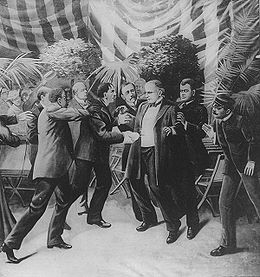 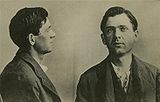 Pres. Theodore Roosevelt:
Governor of NY
Vice pres. to McKinley 
bully pulpit
Square Deal
Attempted to balance labor, consumer & business
Pres. Roosevelt speaking to a crowd in Asheville, NC
Trust busting:
Trusts competed unfairly, sold inferior products & corrupted public officials
Elkins Act
Hepburn Act
“Big Business Requires Big Government”
Protecting the Consumer
Muckrakers 
Upton Sinclair The Jungle
Meat Inspection Act
Pure Food and Drug Act
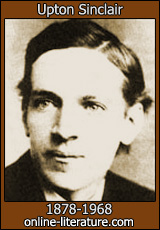 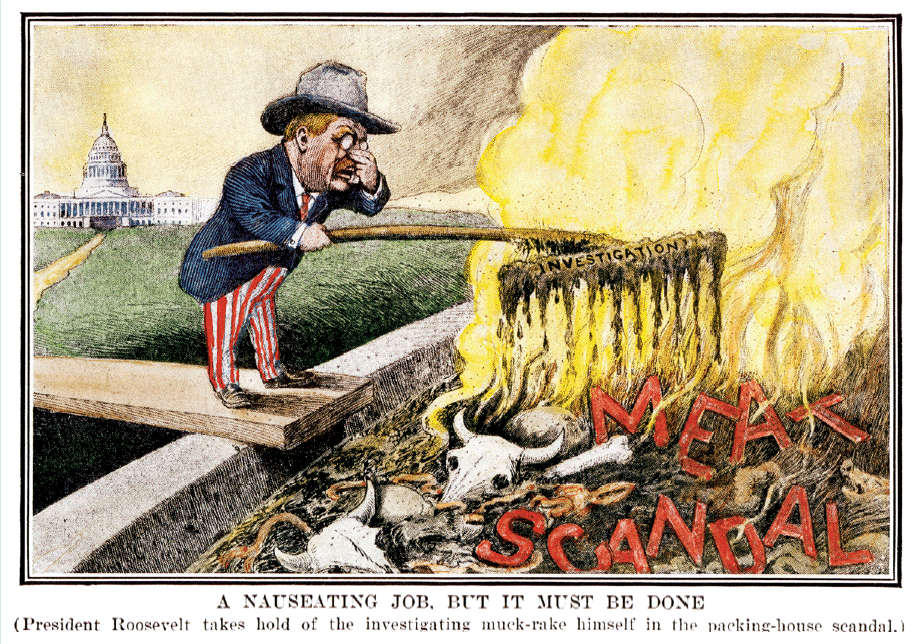 Pres. Roosevelt & Conservation:
Realizes limits of resources & interests of businesses harm environment
Est. forest reserves
Newlands Reclamation Act
Pres. Roosevelt & Conservation:
Est. national parks
Works w/ Gifford Pinchot 
Coins word conservation
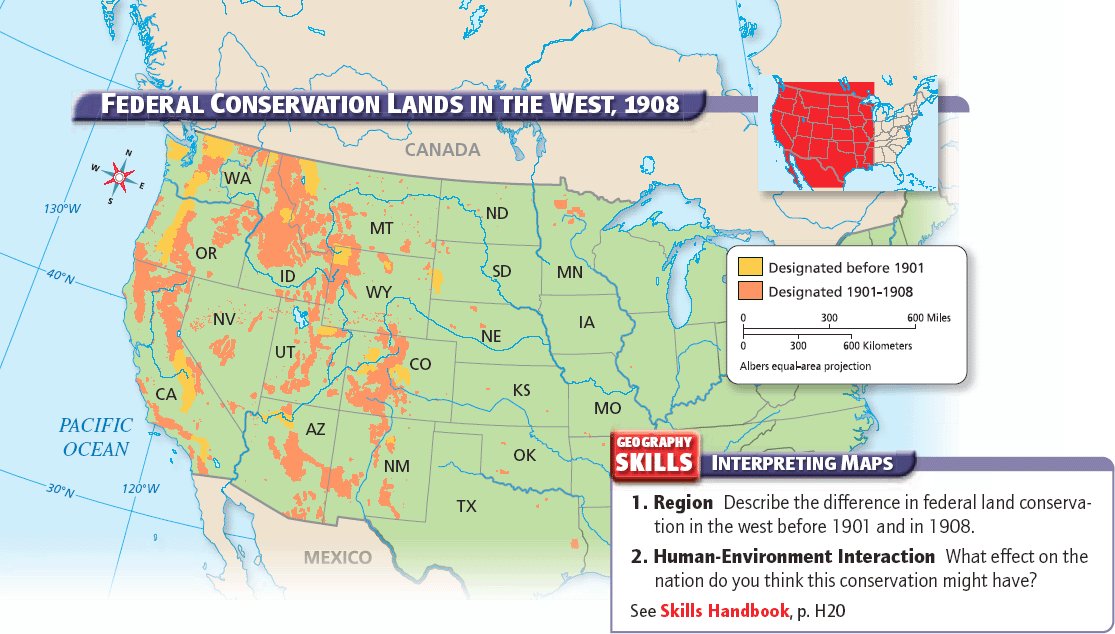 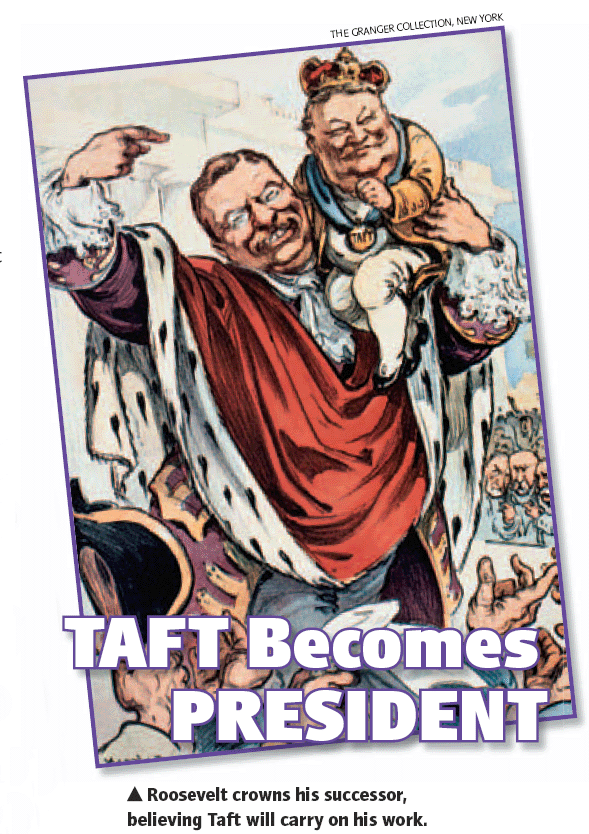 President Taft
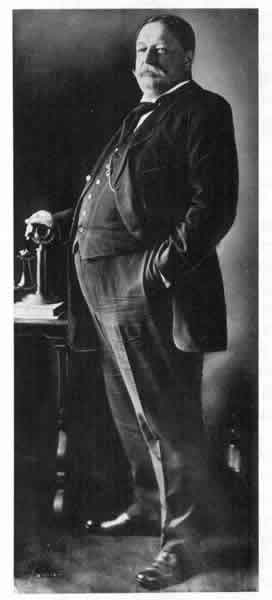 Extended power of ICC
Mann-Elkins Act
Added to forest reserves
Created Dept. of Labor
Passed labor-safety laws
16th Amendment
Taft loses support:
Payne-Aldrich Tariff
High tariff
Ballinger-Pinchot affair
Taft fires Pinchot, makes T. Roosevelt enemy
Conservation Issue: The Ballinger-Pinchot Affair
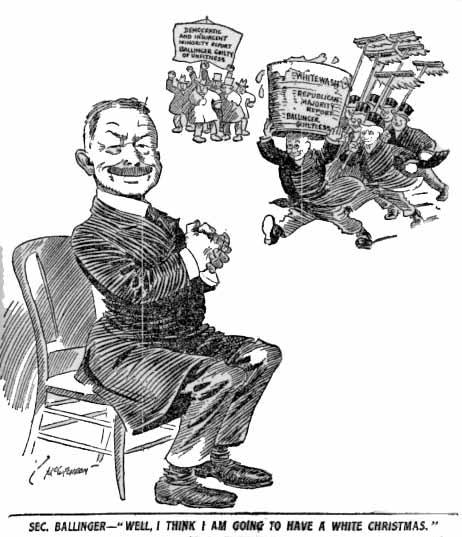 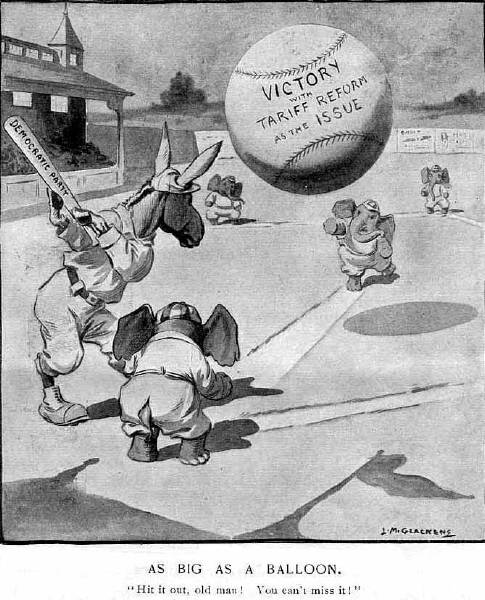 Election of 1912:
Division of Rep. Party
Taft’s performance
Ballinger-Pinchot affair
Attack on Joseph Cannon
Rep. who refused to vote for Taft voted for Dem. Woodrow Wilson
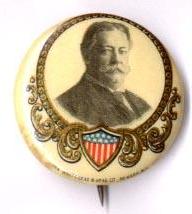 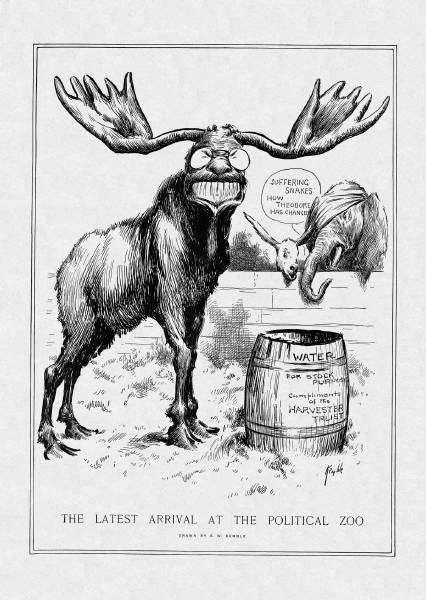 The Bull-Moose Party:
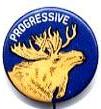 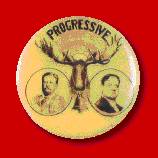 The Anti-Third Term Principle
Division of GOP by Bull Moose Party = Victory for the Democrats
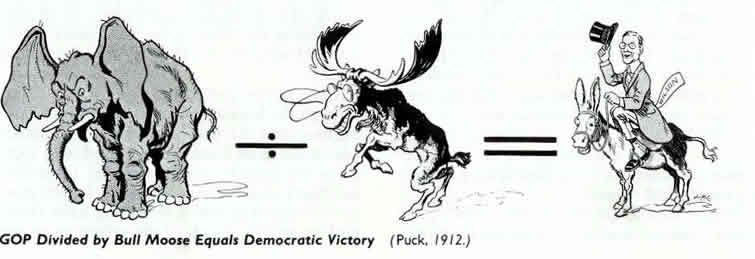 Election of 1912
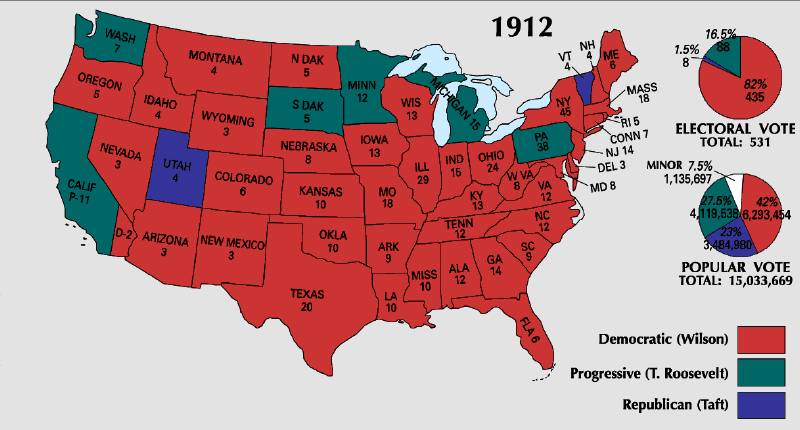 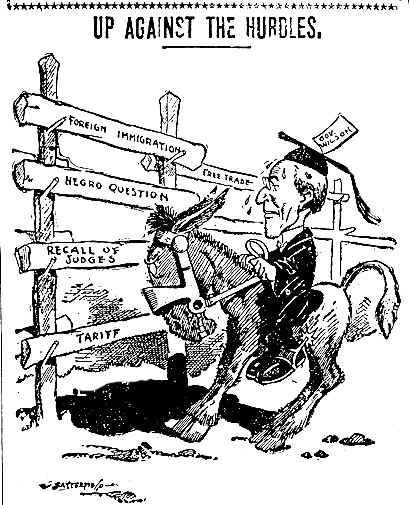 Up Against the Hurdles:
Wilson's New Freedom:
Tariff reform
Banking reform
Business reform
Labor help
Tariff Reform
Helped farmers
Cost revenue, but this was made up through income tax
Banking reform:
Created “bankers” banks
Stabilized the banking system
Helped small farmers gain access to lower interest rates
Business Reform:
Extended the 1890 Sherman Antitrust Act
Helped the government regulate monopolies
Farmers & Laborers
Federal Farm Loan Act
Low-interest loans to farmers
Adamson Act
Reduced workday for RR workers
Keating-Owen Child Labor Act
Tried to reduce child labor (declared unconstitutional by Supreme Court)